Year 2 Week beginning Monday 8th June 2020

Dear Parents, 
Please find attached a timetable of activities that your child can complete this week. All activities are hopefully able to be completed without resources needed from school. Purple-mash and Ed-shed are still being updated regularly with activities that can also be completed. The hope is that everyone is able to access some form of activity whether computer based or by completing these activities. If you have any problems please contact the school and help will given. 

A great way to start the day is with a prayer, quiet time asking God to keep them safe and help them with their learning. It could either be a chance for quiet, to say the Our Father, Hail Mary or the School Morning Prayer. See prayer sheet on the next page.

This could then be followed by Joe Wicks, the Body Coach at 9:00am to get them active.

Please read all the plans on Monday to prepare any resources you may need for the week. For example this week you will need seeds, soil and a pot. A piece of fruit. Look at the activities for Friday St Anthony’s feast day, Picnic food.
Our school email addresses ntew@stanthonys.slough.sch.uk   KWoolley@StAnthonys.slough.sch.uk     esoton@stanthonys.slough.sch.uk
Did you know, It is St Anthony’s Day this Saturday 13th June.
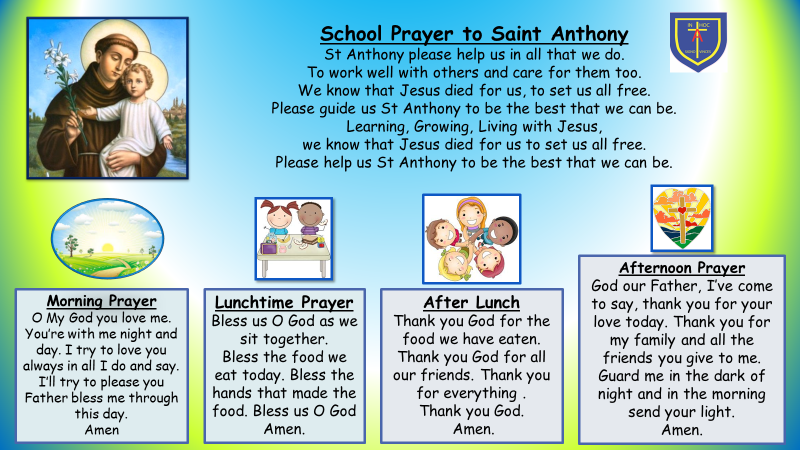 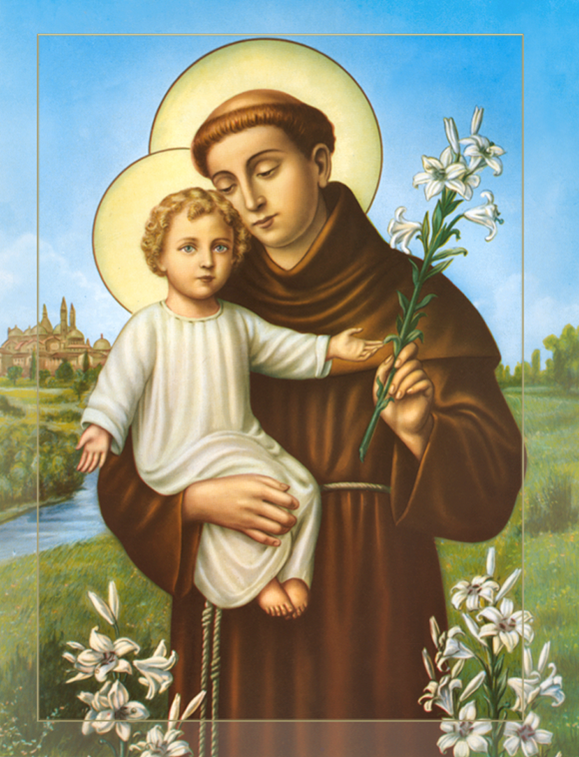 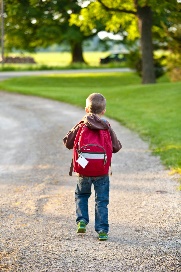 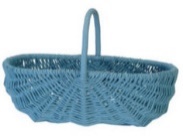 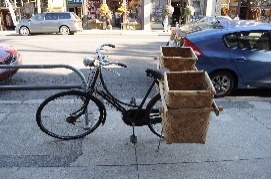 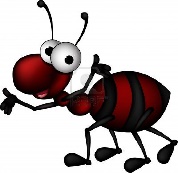 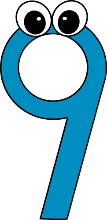 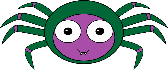 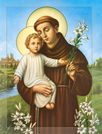 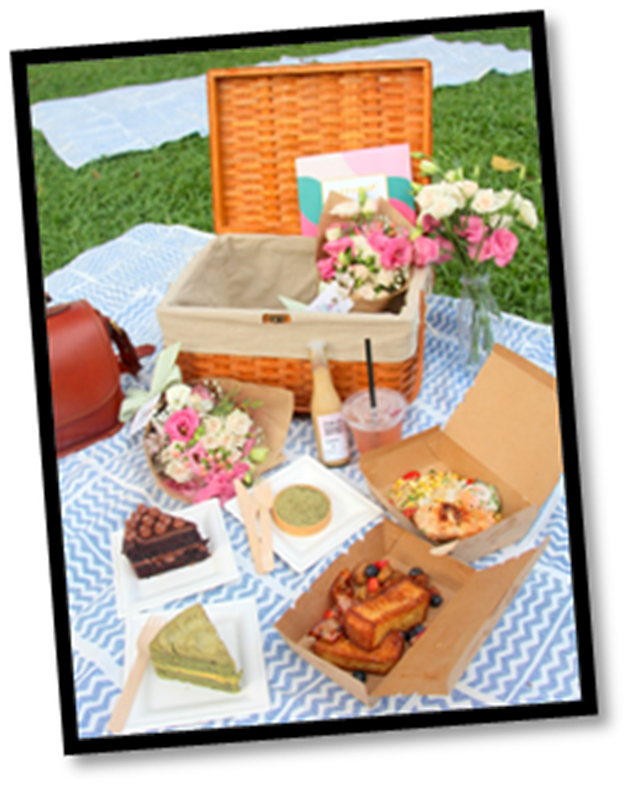 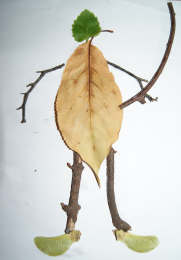 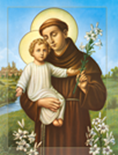 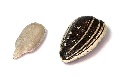 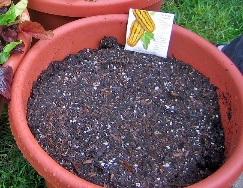 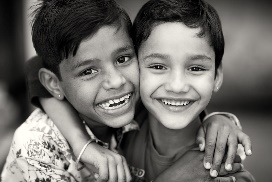 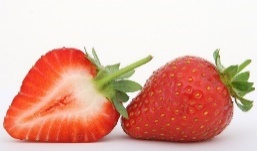 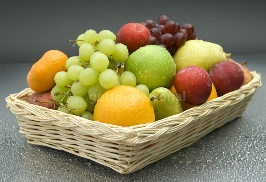 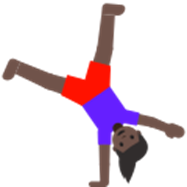 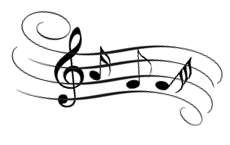 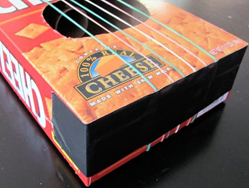